วาระที่ 3.4
ความคืบหน้าการจัดสรร
งบกองทุนหลักประกันสุขภาพแห่งชาติ 
แก่หน่วยบริการในสังกัด สป.สธ. และ รพ.สต.กรณี รพ.สต. ที่ถ่ายโอนไป อบจ.
เสนอ
อนุกรรมการหลักประกันสุขภาพระดับเขตพื้นที่ เขต 5 ราชบุรี
ครั้งที่ 1/2566 วันที่ 18 มกราคม 2566
1
มติคณะกรรมการหลักประกันสุขภาพแห่งชาติ ครั้งที่ 2/2565 วันที่ 7 กุมภาพันธ์2565
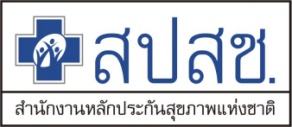 เห็นชอบขอเสนอแนวทางการบริหารจัดการงบกองทุนหลักประกันสุขภาพแหงชาติตามนโยบายการกระจายอำนาจดานสาธารณสุข ทั้งหลักการ ทางเลือกรูปแบบการจัดสรรงบกองทุนหลักประกันสุขภาพแหงชาติใหกับหนวยบริการปฐมภูมิ
หลักการ รพ.สต. ยังคงสถานะเปน หนวยบริการปฐมภูมิที่เปนเครือขายหนวยบริการ ในระบบหลักประกันสุขภาพแหงชาติ แมมีการถายโอนไปยัง อบจ.แลว 
ทางเลือกรูปแบบการจัดสรร งบกองทุนหลักประกันสุขภาพแหงชาติใหกับหนวยบริการปฐมภูมิ
จัดสรรงบผ่านหน่วยบริการประจำ (CUP) แบบที่ดำเนินการอยู่
โอนงบประมาณตรงให้ รพ.สต. ภายใต้เงื่อนไขที่ตกลงกับหน่วยบริการประจำ (แบบที่ดำเนินการกรณี สปสช.เขต 13 กทม.)
ทางเลือกอื่น ๆ (ถ้ามี) 
ทั้งนี้ สามารถเลือกทางเลือกได้ โดยไม่จำเป็นต้องดำเนินการเหมือนกันทุกแห่ง
2
ประกาศคณะกรรมการการกระจายอำนาจให้แก่องค์กรปกครองส่วนท้องถิ่น วันที่ 5 ตุลาค2564
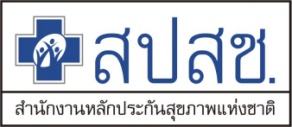 ข้อ 7 ให้ทุกส่วนราชการ หน่วยงานที่เกี่ยวข้อง และ อบจ. ปฏิบัติตามหลักเกณฑ์และขั้นตอนการถ่ายโอนภารกิจ สอน. และ รพ.สต. ให้แก่ อบจ. ตามแนวทางฯ แนบท้ายประกาศ
แนวทางทางการดำเนินการถ่ายโอนภารกิจ สอน. และ รพ.สต. ให้แก่ อบจ.
รายได้ของ สอน. และ รพ.สต. ที่ได้รับการถ่ายโอนให้แก่ อบจ. มีรายได้จากหน่วยบริการประจำแม่ข่ายที่ได้รับเงินสนับสนุนจากกองทุนหลักประกันสุขภาพแห่งชาติ โดย หน่วยบริการประจำแม่ข่าย จะ จัดสรรให้ตามหลักเกณฑ์ที่แต่ละเครือข่ายได้ทำข้อตกลงกำหนดไว้ และต้องไม่แตกต่าง จากแนวทางการจัดสรรงบประมาณก่อนการถ่ายโอนภารกิจ ให้แก่ อบจ. และต้องมีความเสมอภาค และความเท่าเทียมกับหน่วยบริการในสังกัดกระทรวงสาธารณสุข
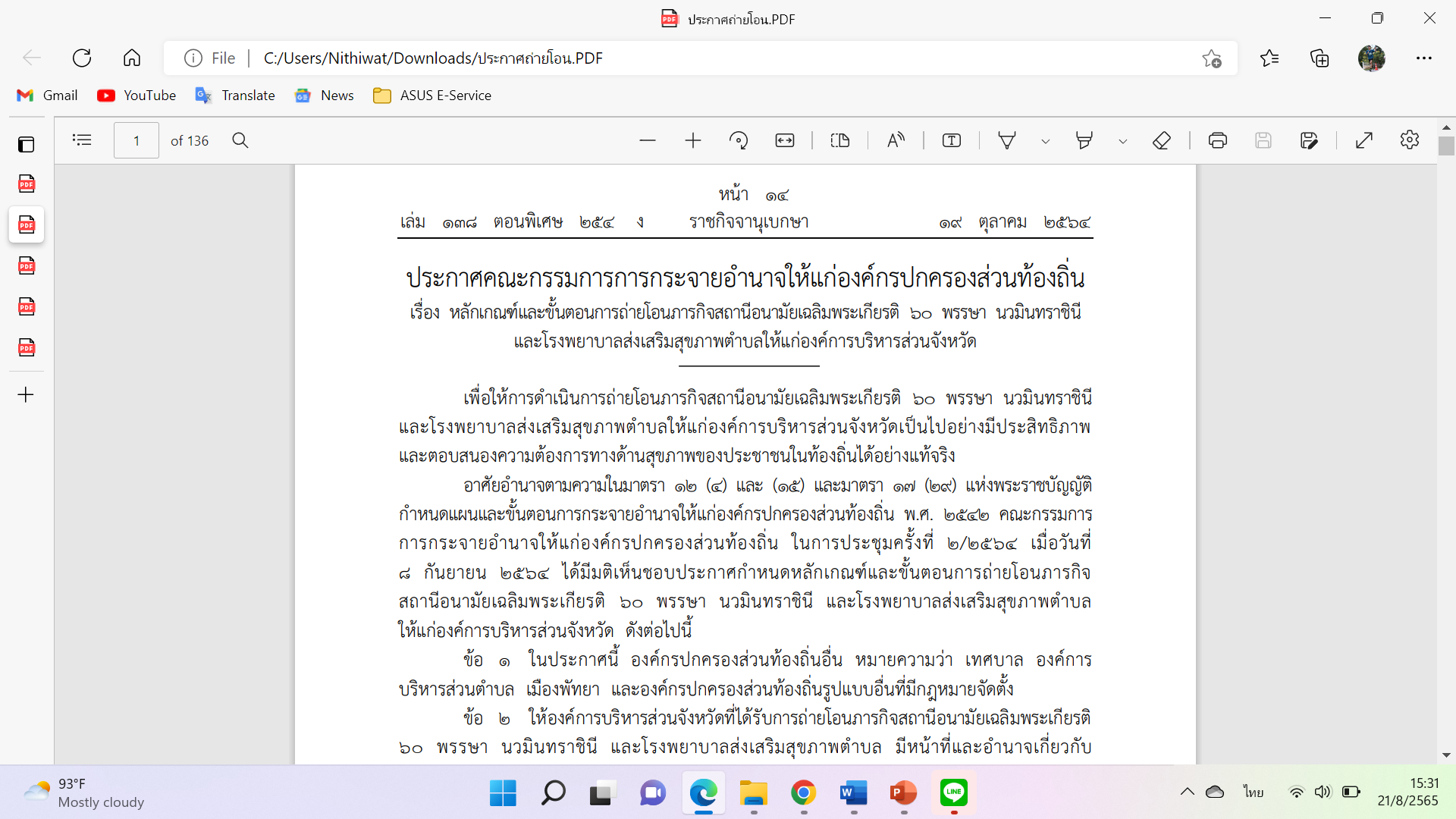 3
ข้อมูลหน่วยบริการ ในสังกัด สปสธ และ รพ.บ้านแพ้ว
ที่มา : ข้อมูลประชากร ณ 1 เมษายน 2565
4
หลักการโอนเงินให้กับหน่วยบริการ
CUP ที่ไม่มี รพ.สต.ถ่ายโอนไป อบจ จัดสรรให้หน่วยบริการแม่ข่าย
CUP ที่มี รพ.สต.ถ่ายโอนไป อบจ.
โอนเงินให้กับหน่วยบริการแม่ข่าย และ รพ.สต.ที่มีการทำข้อตกลง  และแจ้งข้อตกลงมายัง สปสช.แล้ว
สำหรับ CUP ยังไม่มีข้อตกลงยัง จะยังไม่รับการโอนเงิน
สปสช.โอนเงินครบ 100% ของรายรับ  OP PP ปี 2566
วันที่ 29 ธันวาคม 2565 โอน 50%
วันที่ 6 มกราคม 2566 ครบ 100%
จากมติประชุมคณะกรรมการกำหนดแนวทางการใช้จ่ายเงินกองทุนหลักประกันสุขภาพแห่งชาติ ของหน่วยบริการสังกัดสำนักงานปลัดกระทรวงสาธารณสุข ระดับประเทศ (7x7) ครั้งที่ 1/2566 วันที่ 10 มกราคม 2566 
เห็นชอบให้กำหนดแนวทางการจัดสรรงบประมาณสำหรับ 19 จังหวัด ทียังไม่มีข้อตกลงร่วม โดยขอให้ สปสช. พิจารณาจัดสรรเงินค่าบริการ OP-PP ให้กับหน่วยบริการประจำ (CUP) ไปเบื้องต้นไม่เกินร้อยละ 75 ของประมาณการรายรับปี 2566  
กระทรวงสาธารณสุขโดยรองปลัดพงษ์เกษม ไข่มุกด์ รับไปหารือกับท่านรองนายกวิษณุ เครืองาม เพื่อให้มี ข้อสรุปเชิงนโยบายประเด็นการจัดสรรงบคงเหลือ และ แนวทางการดำเนินงานที่ชัดเจนในระดับพื้นที่ กรณี พื้นที่ที่ไม่สามารถทำความตกลงร่วมกันได้ระหว่าง กสธ. และท้องถิ่น
5
ข้อมูลการจัดสรรงบ OP PP สำหรับ รพ.สต.ถ่ายโอน ตามข้อตกลงฯ
6
ข้อตกลงในจังหวัดที่มี รพ.สต.ถ่ายโอน (ที่ยังไม่มีการโอนเงิน)
7
เรียนคณะอนุกรรมการหลักประกันสุขภาพระดับเขตพื้นที่ เขต 5 ราชบุรี
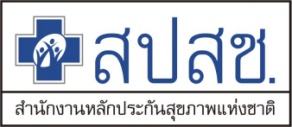 เพื่อรับทราบความก้าวหน้าของการจัดสรรค่าบริการสาธารณสุขแก่หน่วยบริการถ่ายโอน
8